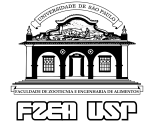 FUNDAMENTOS DE EXTENSÃO RURAL– ZEB1307MEDICINA VETERINÁRIA – Turma 2023 Professor Marcelo Ribeiro
Condicionantes da Adoção de novas tecnologias
A difusão de tecnologia não é um processo uniforme. Não ocorre com a mesma rapidez e intensidade entre os diferentes produtores e regiões


Categorias de condicionantes gerais da adoção de inovações:

Ignorância
Impotência
não disposição
2. Fatores relacionados com as decisões para adotar inovações:

Condições socioeconômicas e características dos produtores

fatores socioeconômicos

aversão ao risco

condição fundiária

grau de organização
Características da produção e da propriedade rural

fatores da produção e dos sistemas produtivos
 
localização e tamanho da propriedade

características físico-ambientais da propriedade
Características da tecnologia

vantagem relativa

Compatibilidade

Complexidade

Experimentabilidade

Observabilidade
fatores sistêmicos

políticas públicas

disponibilidade e acesso à informação

serviços de assistência técnica e extensão rural

direitos de propriedade da terra